الدرس الرابع عشر
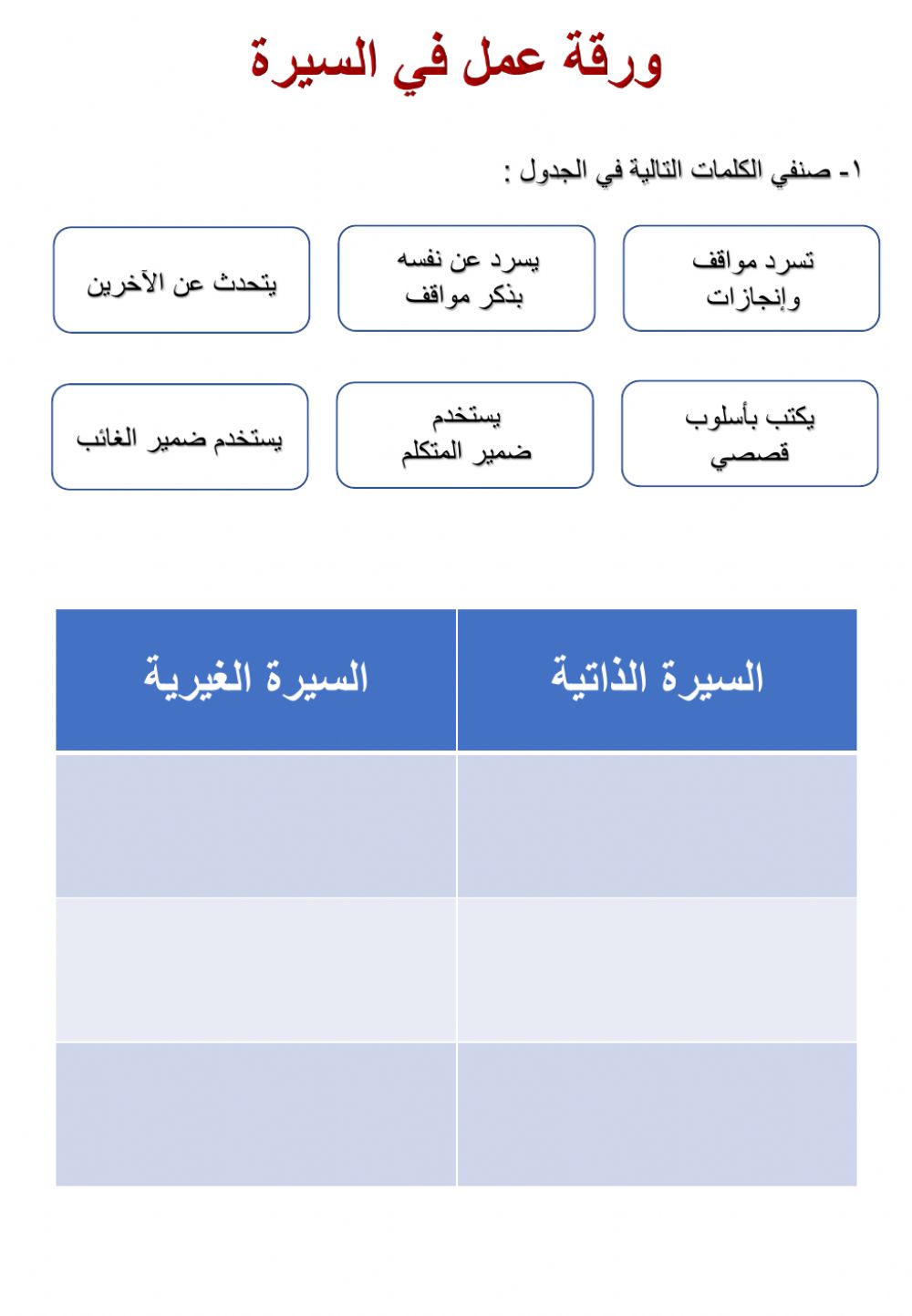 اضع ورقة عمل